Introduction to Data Sharing
Tolbert Sonda, t.sonda@kcri.ac.tz	
Data Management and Bioinformatics Unit
Kilimanjaro Clinical Research Institute, Tanzania
Learning objectives
To get an idea of data sharing and definitions

To understand the importance (goals) of data sharing in research

To describe practices hindering data sharing

To appreciate existence of data sharing legal frameworks
Data sharing concept
Terms involved:
Internet
Computers
Security
Institutions
Participants
Data files
Confidentiality
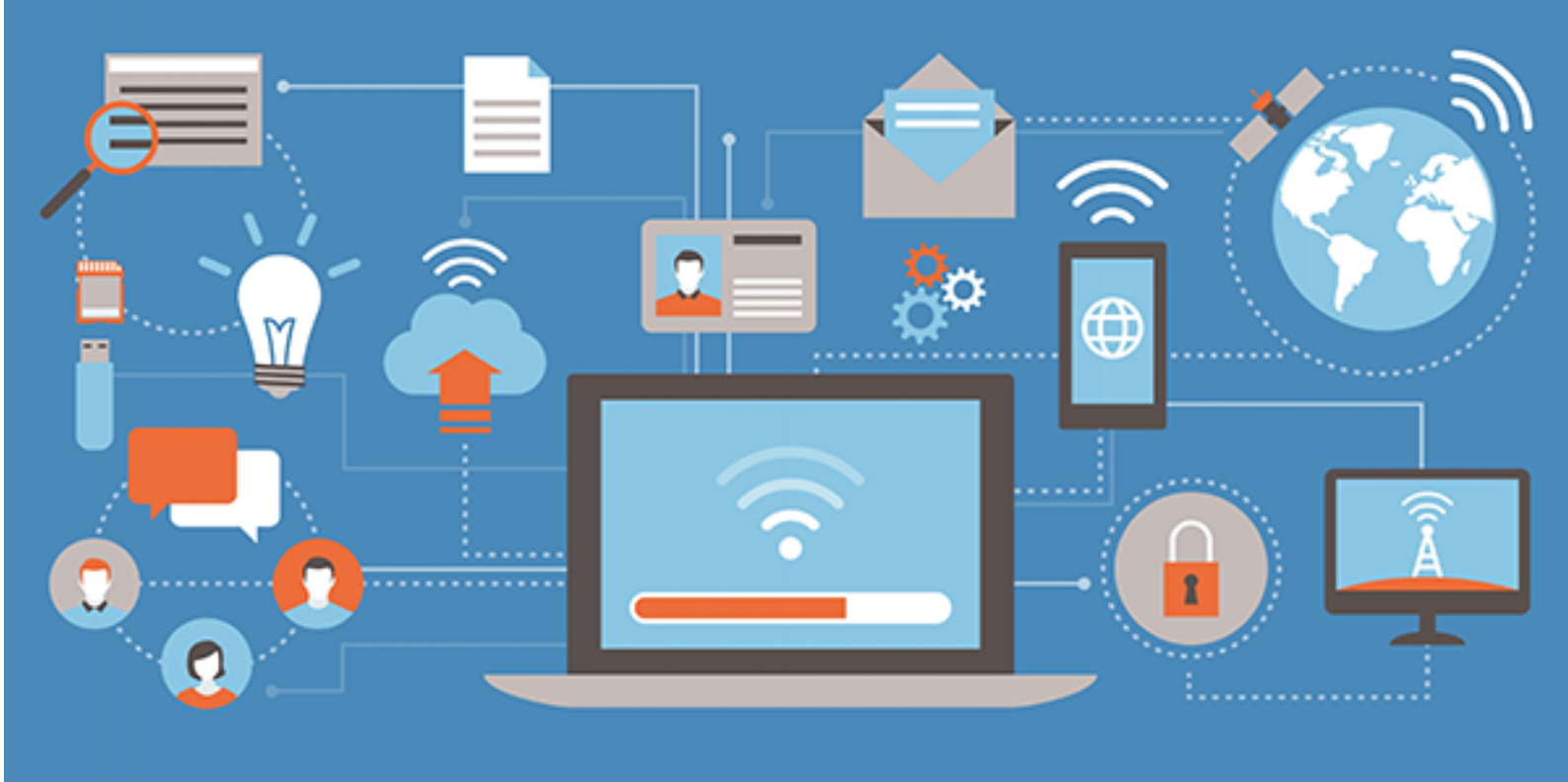 https://elementalcompliance.com/2019/06/11/voluntary-information-sharing-report-published/
Data sharing: Definitions
The practice of making data used for scholarly research available to other investigators https://en.wikipedia.org/wiki/Data_sharing
A collection of practices, technologies, cultural elements and legal frameworks that guide research data transfer between organisations digitally https://eudatasharing.eu/what-data-sharing
Data sharing adds VALUE to data
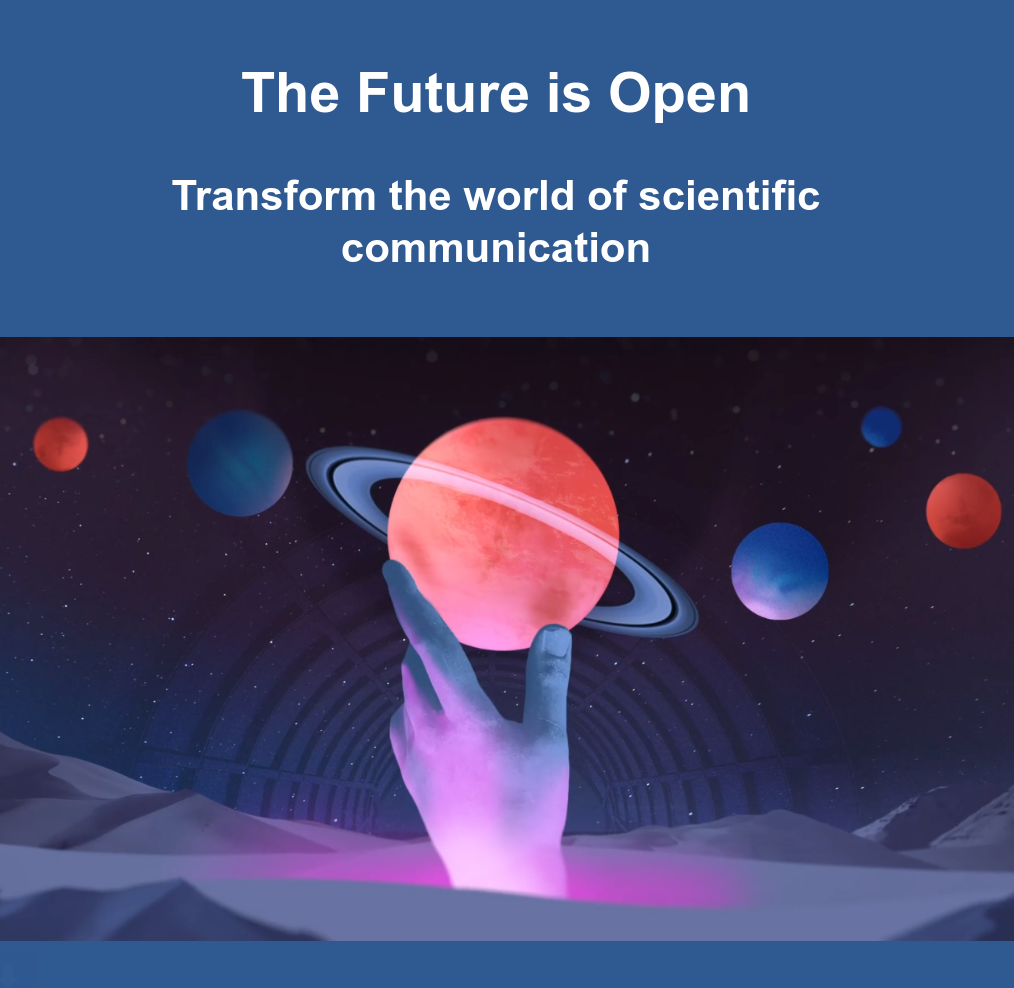 Full VALUE addition can only be achieved if data shared is FAIR:
Findable
Accessible
Interoperable
Reusable
Picture by PLOS One
Data sharing barriers
Fears around intellectual property rights of data products, discoveries

Transparency, acknowledgement, and confidentiality of data use

Limited data skills in most developing countries https://pubmed.ncbi.nlm.nih.gov/20539861/


Legal frameworks: Data/Material Transfer Agreement (DTA/TMA)
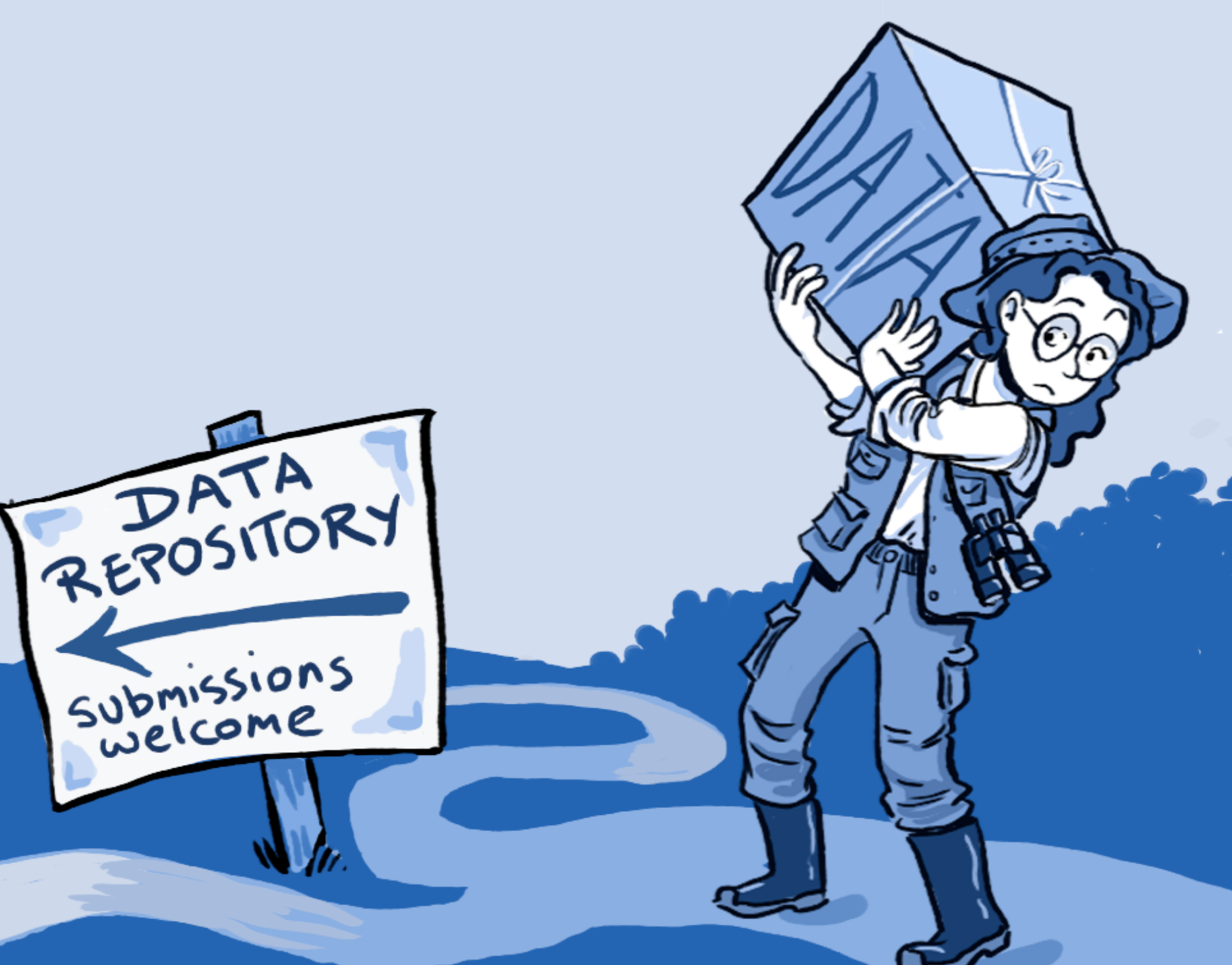 https://en.wikipedia.org/wiki/Data_sharing
Data/Material Transfer Agreement (DTA/TMA)
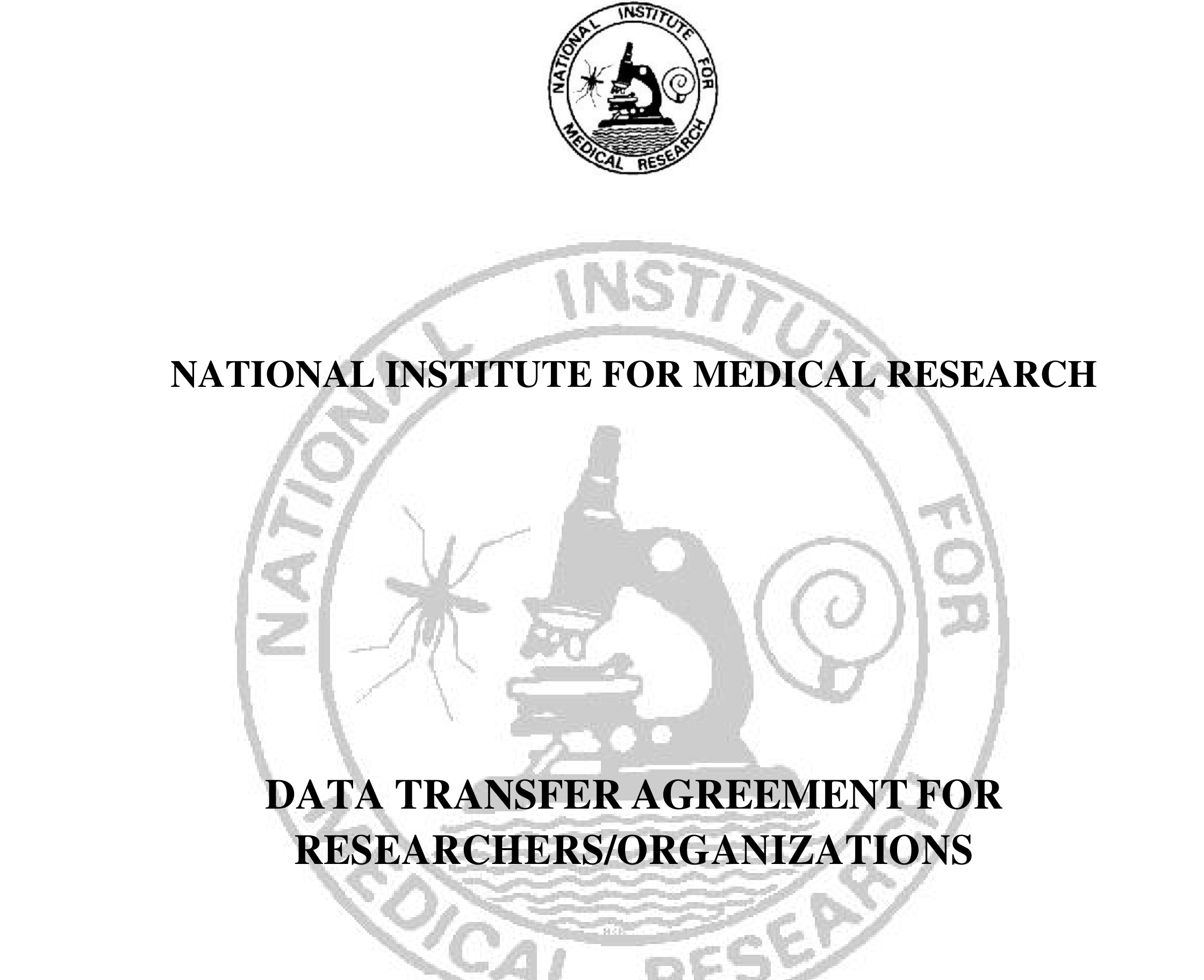 Legal obligations of:
Data provider
Data recipient
DTA/TMA Legal Obligations
Provider
Transfer data immediately  after signing DTA
Data remains owned by the PROVIDER
Provider liable for damages arising from use, storage and disposal of the DATA
Recipient
Agrees to use, store or dispose appropriately
No transfer or distribution to third party
Acknowledge data source in any publications
Recipient liable for damages arising from use, storage and disposal of the DATA
Conclusion
No individual scientist has all analytical methods, time and expertise to analyse all collected data


Unshared data is a good as a lost opportunity to transform scientific communication


The motive behind data sharing has to be working together and collaboratively
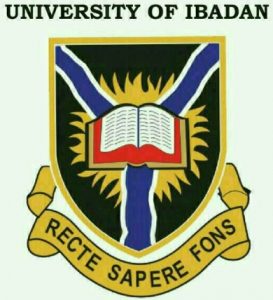 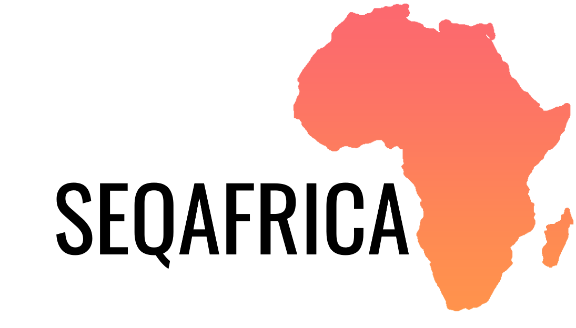 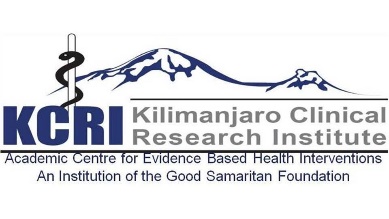 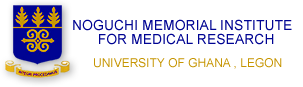 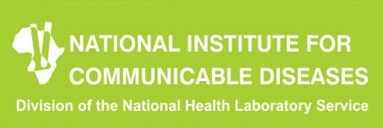 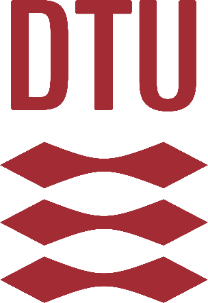